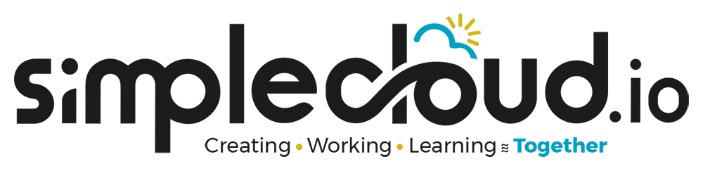 Key videosSimpleCloud easy answer to the future of work, creation and education most demanding needs September 23rd, 2021
A professional, international and passionate team !
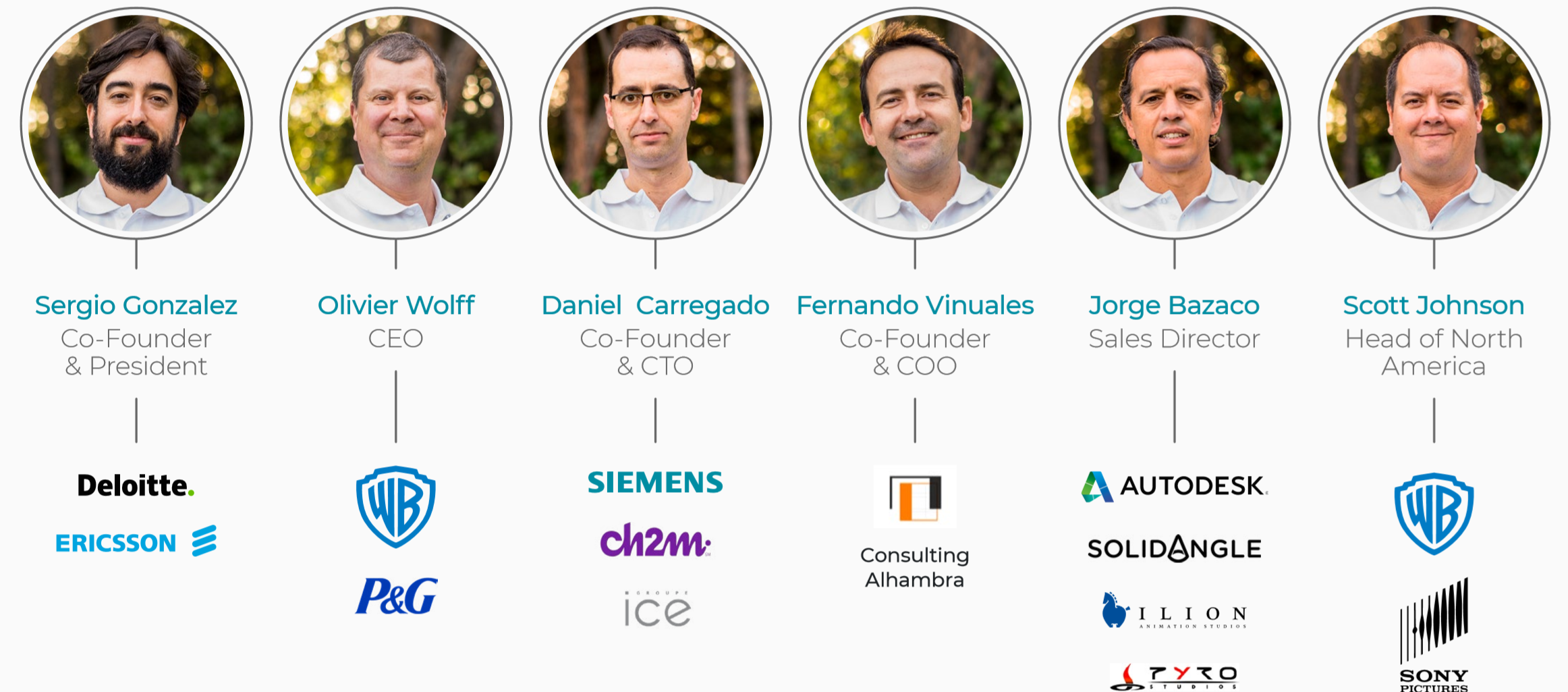 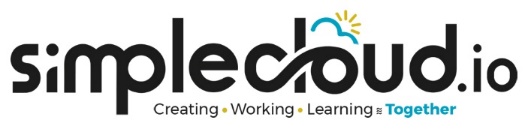 Our Pitch Video
https://www.youtube.com/watch?v=09JHJkYeWTA
Our Pitch
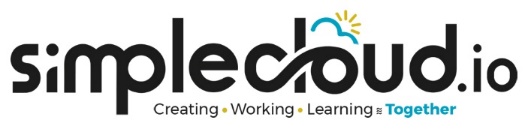 SimpleCloud is end-user focused thanks to a unique UI/UX
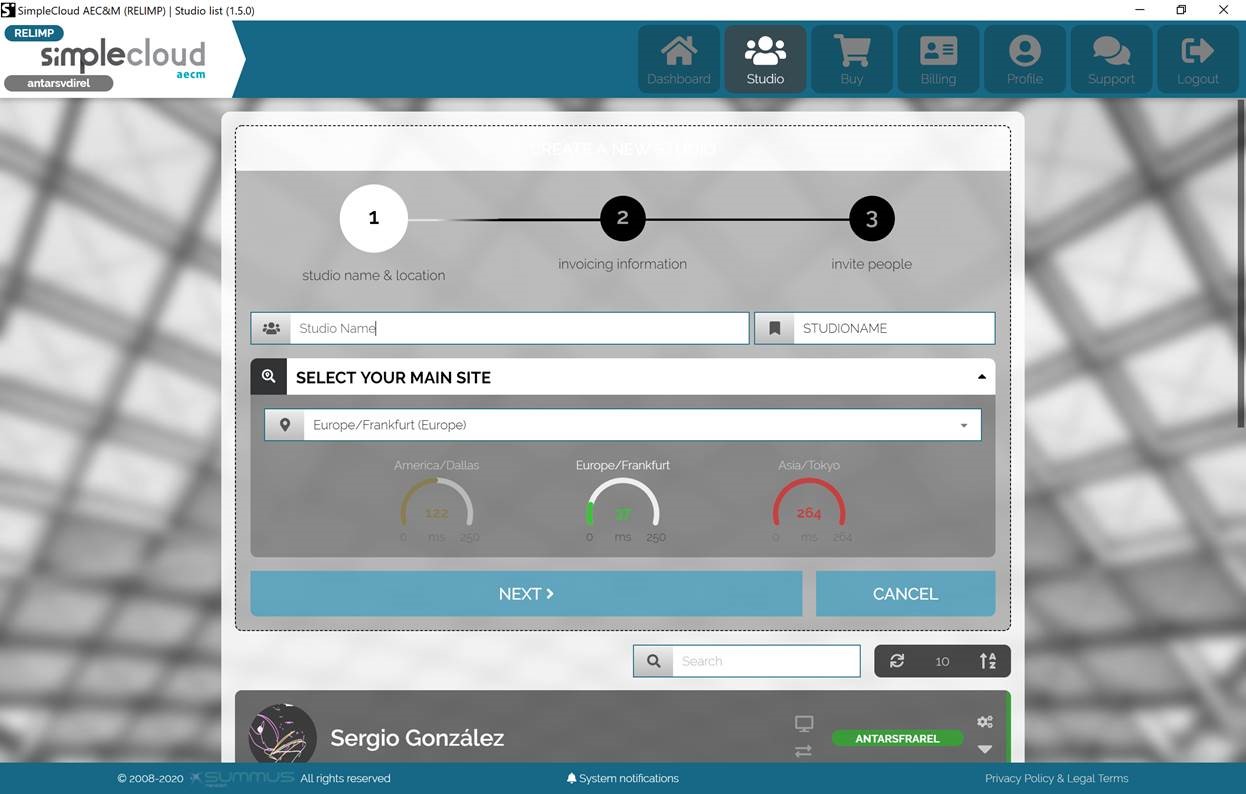 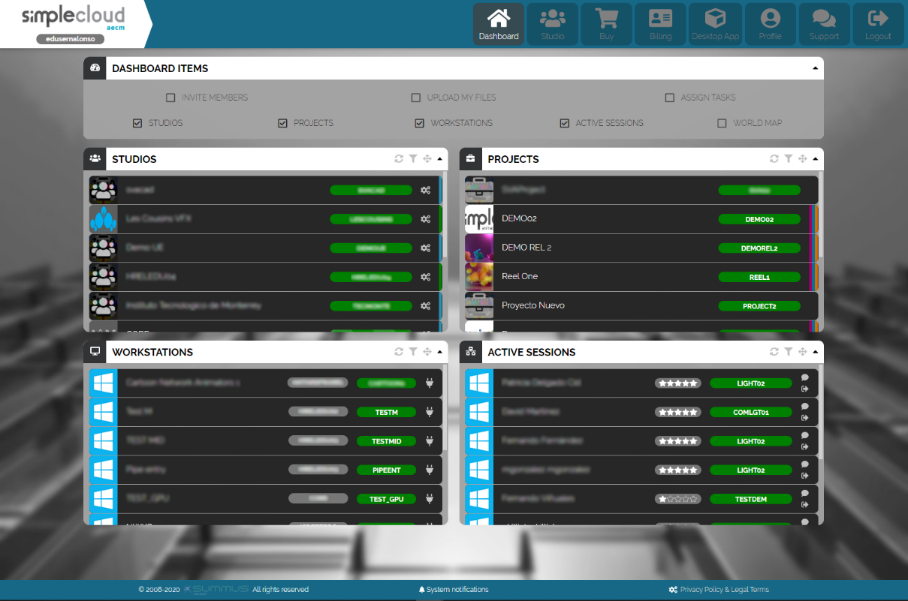 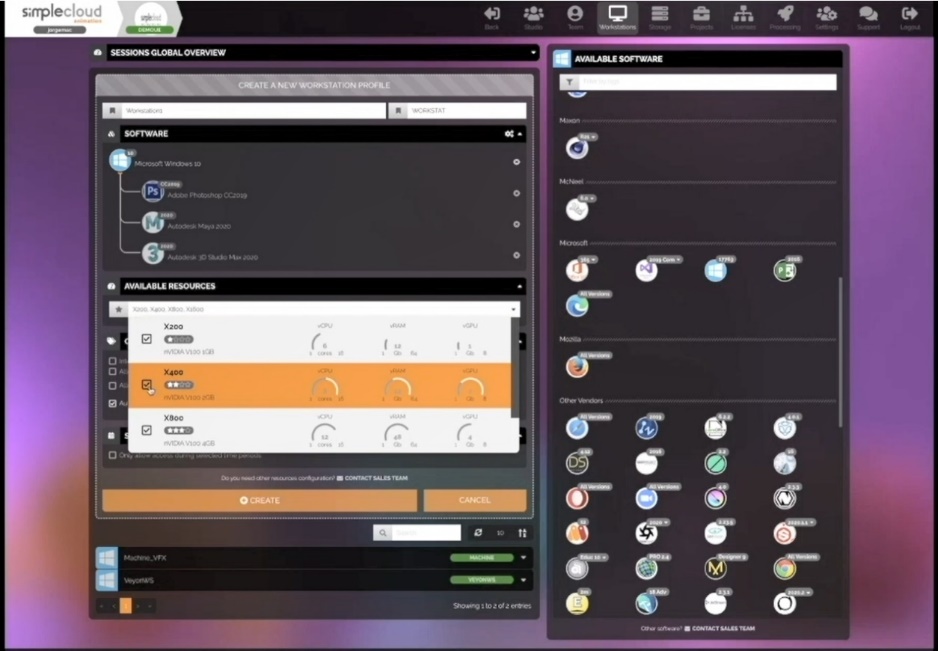 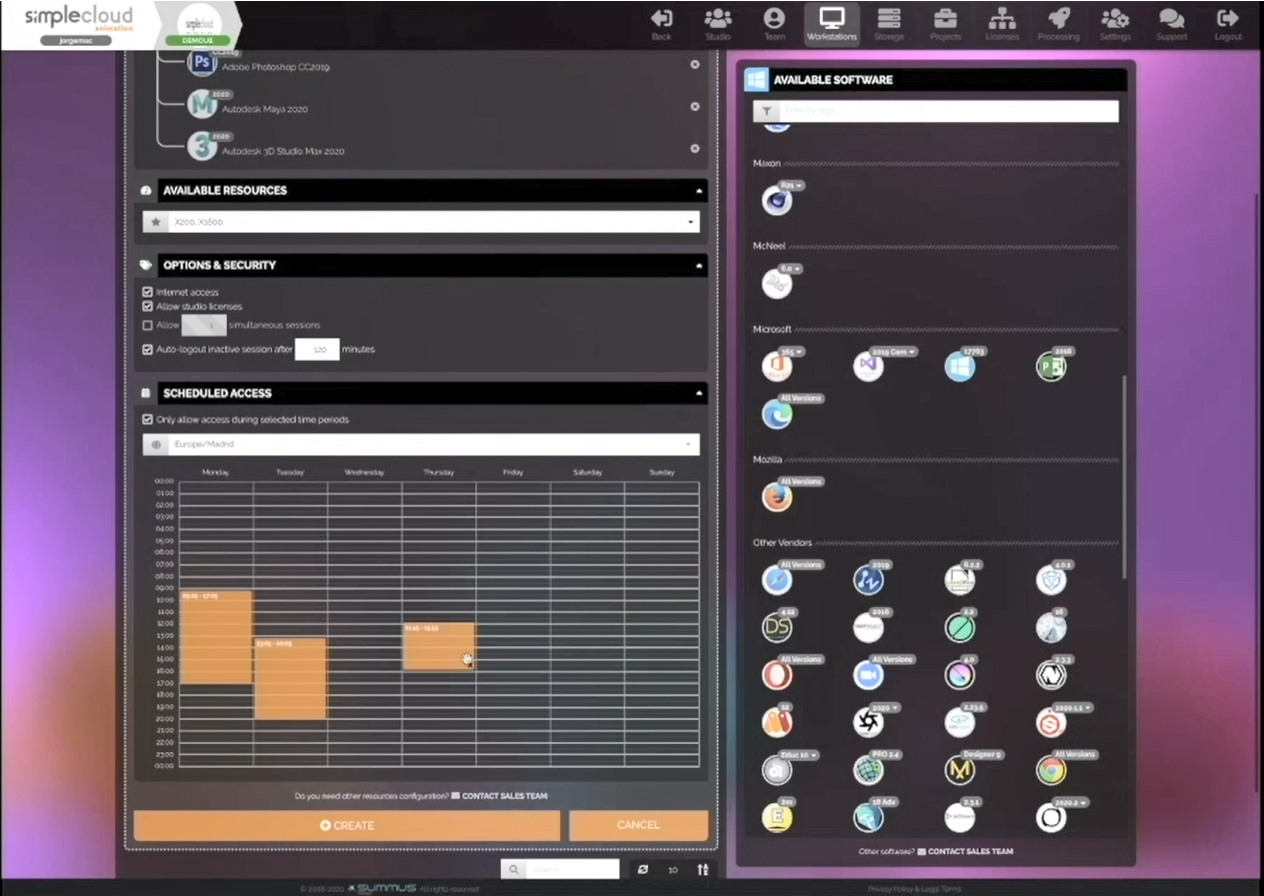 See video links on initial set up
https://youtu.be/5FDYzbpFoLo 

And on special collaboration tools
https://youtu.be/p-0SluDFeEc
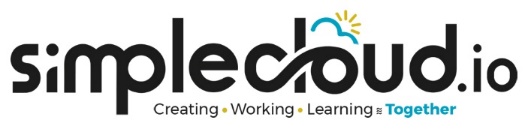 Selected videos on SimpleCloud
Concept Videos on key verticals
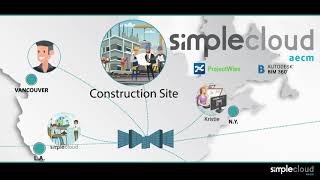 AECM
https://youtu.be/aaslHsy73Es
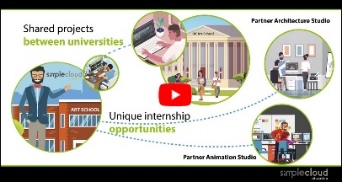 Education
https://youtu.be/3yPLAgghxcg
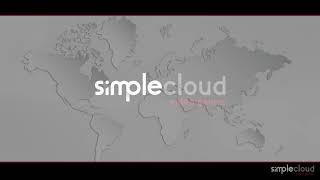 Animation & M&E
https://youtu.be/fn_GDStc90Q
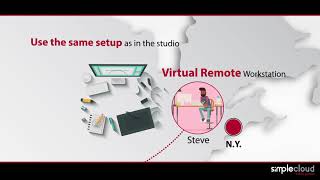 Videogames 
https://youtu.be/cdYdOokUh54
Unique UI/UX and Collaboration videos
Special Team Management and collaboration tools
https://youtu.be/p-0SluDFeEc
Initial set up
https://youtu.be/5FDYzbpFoLo
Selected Education case studies
ITN / ITV program – the Future of Learning Technologies event, UK, Sept 2021:
https://vimeo.com/593270237

Butic The new School with IBM :   https://youtu.be/kUtA8Rk2ycg
IBM website https://www.ibm.com/case-studies/butic-the-new-school-cloud-simplecloud
  
Selected Animation case studies 
Esdip Animation Studio, winner of the GOYA award of Best Short Animated, developed on SimpleCloud:  https://youtu.be/GvHjUAtT1uE
IBM Website: https://www.ibm.com/case-studies/esdip-animation-studio-cloud-aspera
  
Selected AECM case studies
IBM website: https://www.ibm.com/case-studies/elecnor-cloud-aspera
5